بسم الله الرحمن الرحیم
موضوع:حل کاردرکلاس و تمرین صفحه 125
تهیه کننده:فاطمه قاسمی
کاردرکلاس
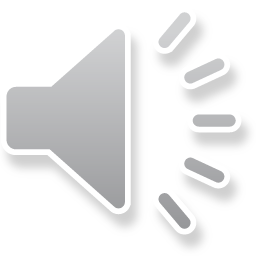 1-جواد تعدادی لوح فشرده را با پرداخت 89 درصد قیمت آنها از نمایشگاه قرآن خریده است.
الف)او چند درصد تخفیف گرفته است؟
جواد 11% تخفیف گرفته است.
ب)اگر قیمت اولیه آنها 12 هزار تومان بوده باشد جواد چند تومان پرداخته است؟

پ)چند تومان تخفیف گرفته است؟
همان طور که میبینید تمام اطلاعات مسأله در یک جدول مرتب نوشته شده
و پاسخها هم مشخص شده است.
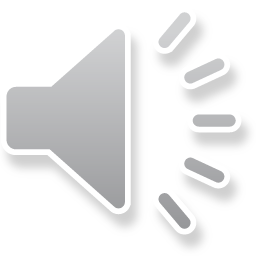 تمرین
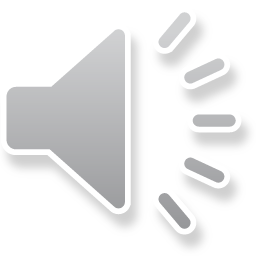 3- مانی و پدرش قرار است با هم مسابقه دوی صد متر بدهند.سرعت مانی 80 درصد سرعت پدرش است،یعنی در زمانی که پدر 100 متر می دود،مانی می تواند 80 متر بدود.پیش بینی کنید:
الف)وقتی پدر مانی به نیمه راه برسد،مانی چند متر دویده است؟
در صورت سوال گفته که مسافت 100 متر است پس وقتی پدر نیمه ی راه است 
یعنی 50 متر دویده است.

ب)وقتی مانی به نیمه ی راه می رسد پدرش چند متر دویده است؟ 
حالا وقتی مانی به نیمه ی راه می رسد یعنی 50 متر را طی می کند پس باید
 جلوی مسافت طی شده توسط مانی عدد 50 را بگذاریم.در این حالت پدر 62/5
متر دویده است.
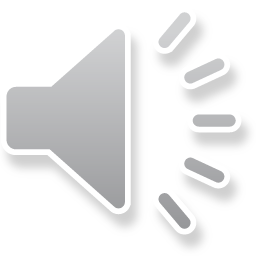 4-الف)فروشنده ای،یک لباس را که قیمت خرید آن 20000 تومان بود،با 20 درصد سود،فروخت.قیمت فروش آن را محاسبه کنید.


ب)در پایان فصل،این لباس با 20 درصد تخفیف نسبت به قیمتی که روی آن خورده بود،به فروش رسید.این قیمت را محاسبه کنید.
نکته:قیمت روی جنس یعنی همان قیمتی که در قسمت قبل
محاسبه شد.
پ)قیمت فروش را با قیمت خرید مقایسه و مقدار سود یا زیان را محاسبه کنید.
فروشنده این کالا را در نهایت با ضرر فروخته است یعنی پس از تخفیف روی قیمت فروش کالا نسبت به قیمت اولیه 800 تومان ضرر کرده است.
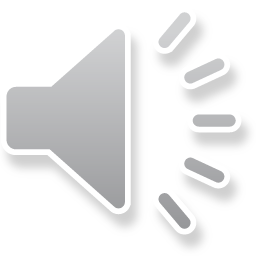 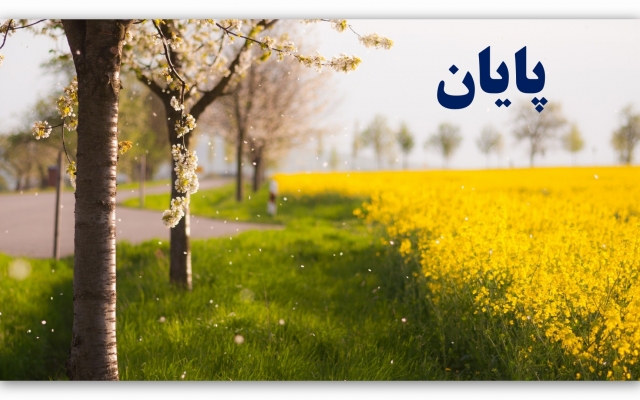